kilometrul urban - unirii
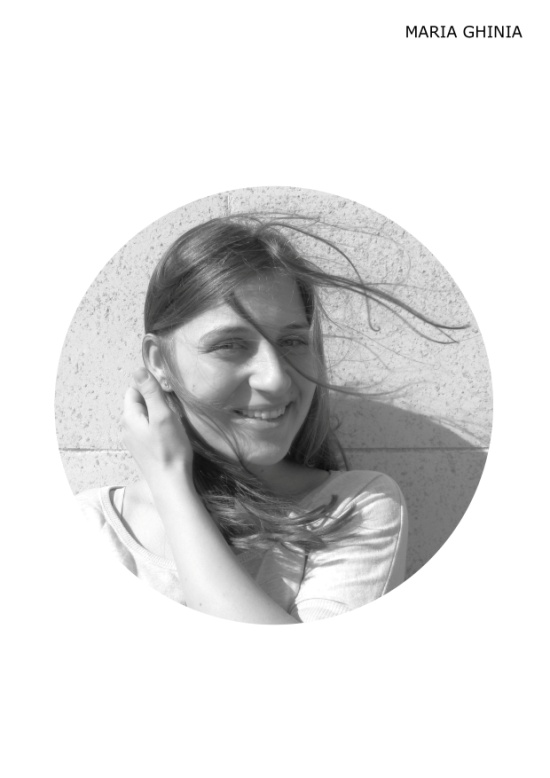 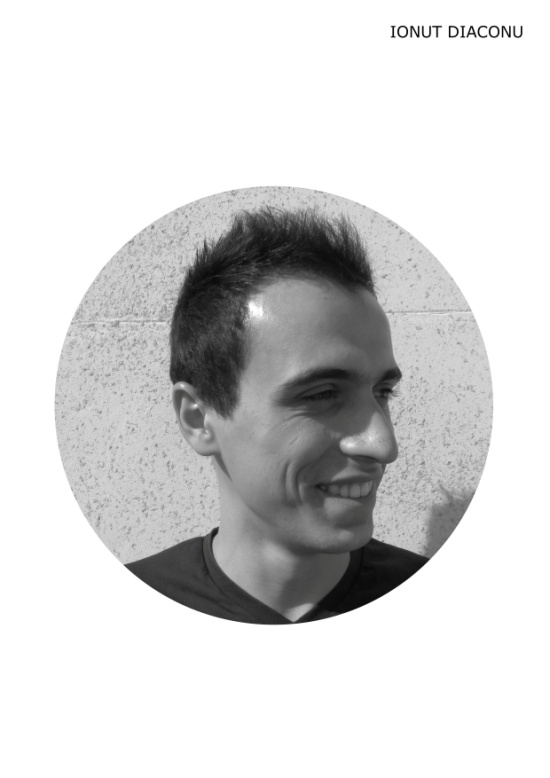 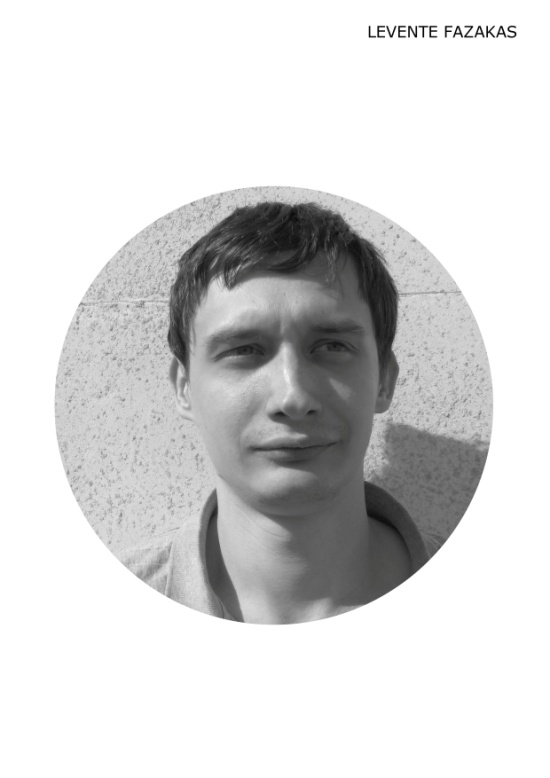 kilometrul urban
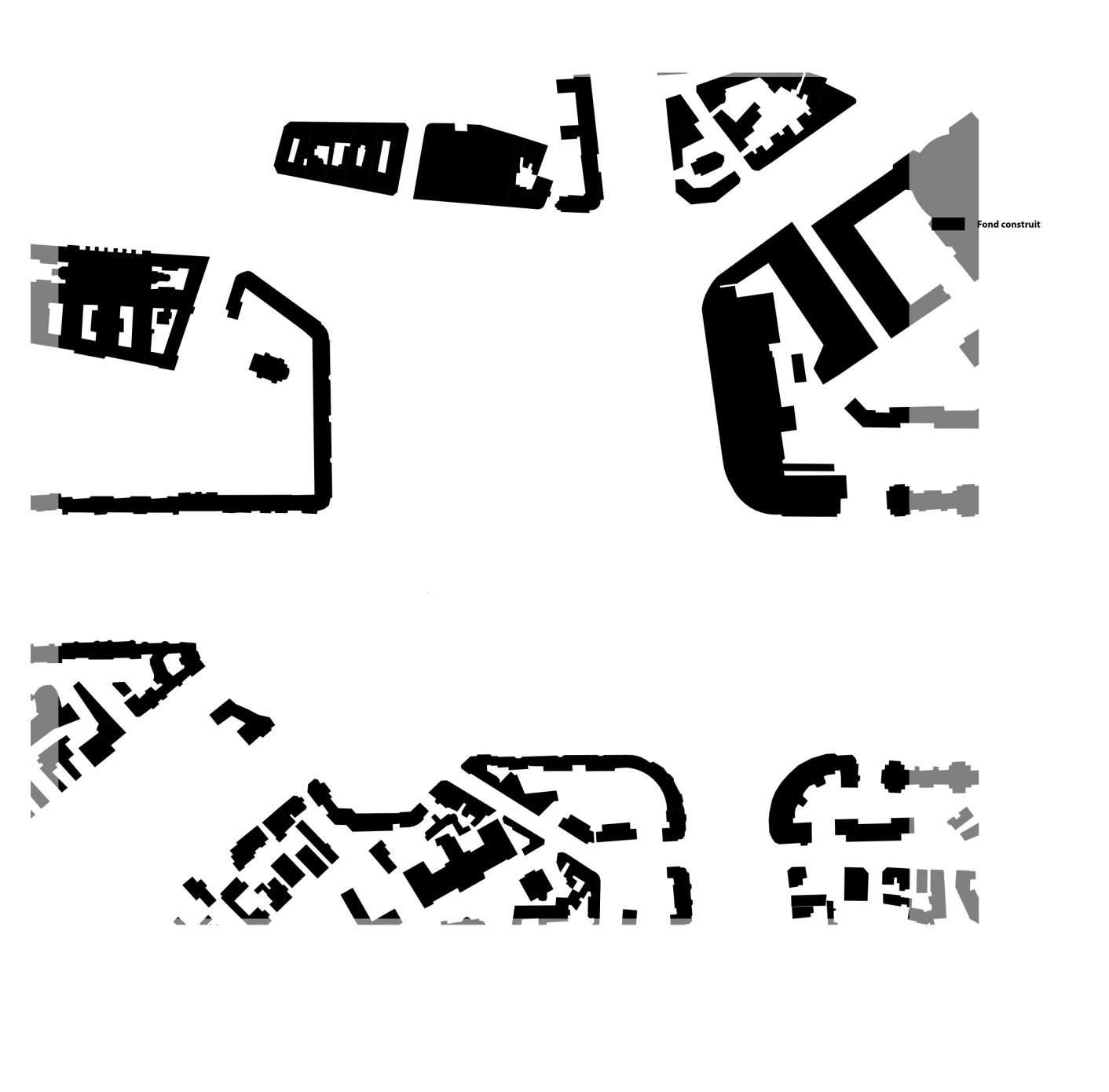 kilometrul urban
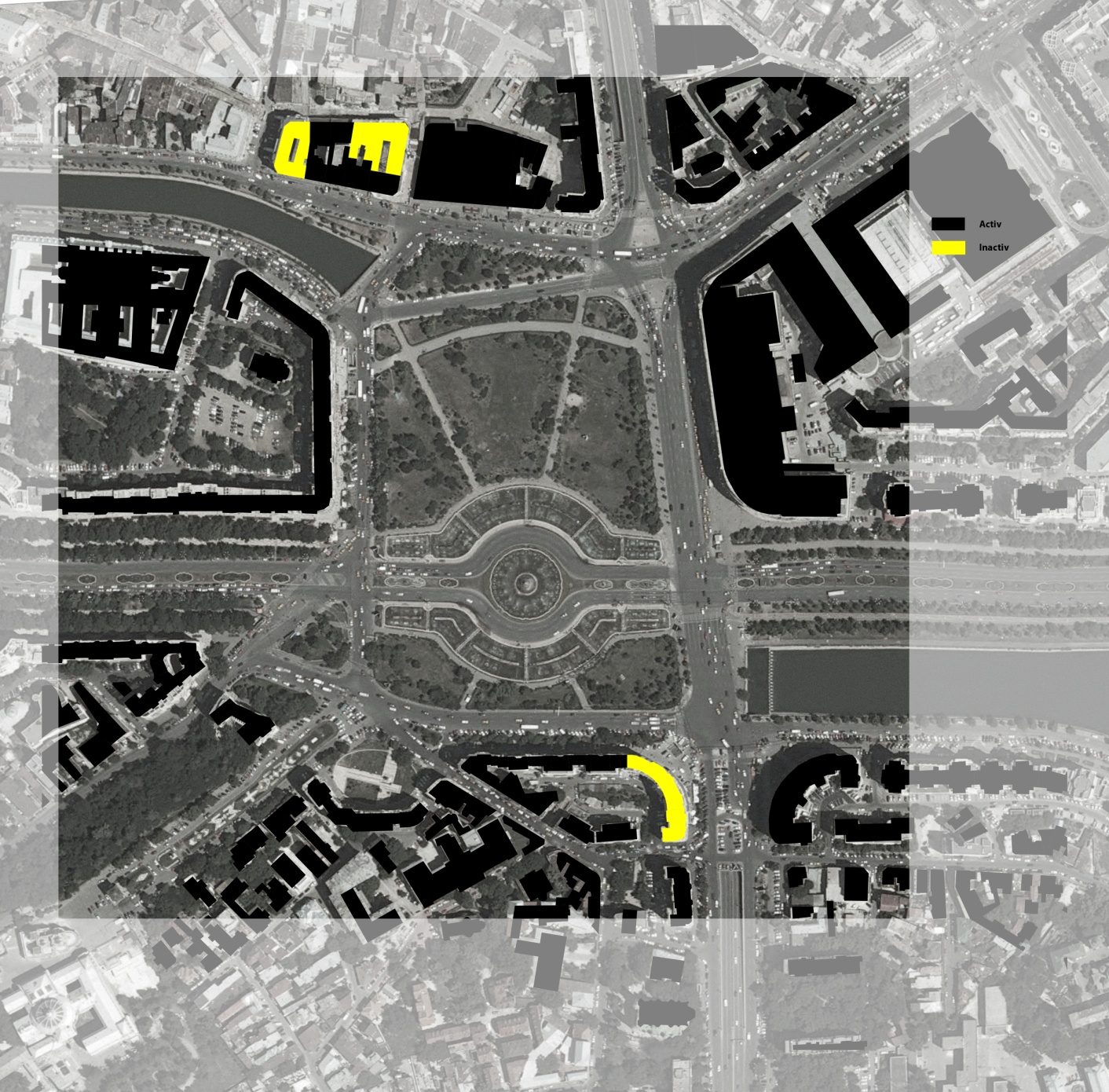 kilometrul urban
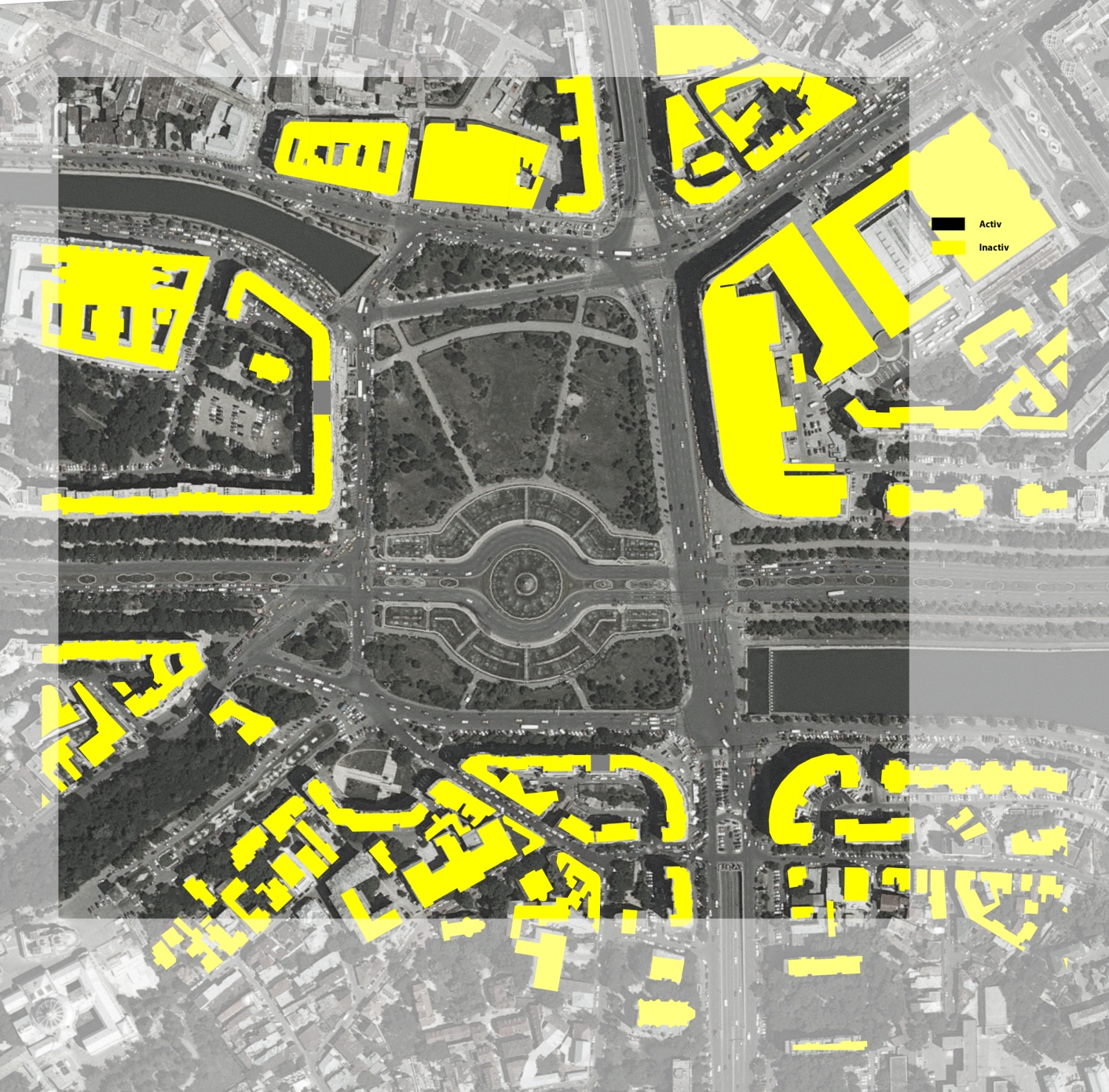 kilometrul urban
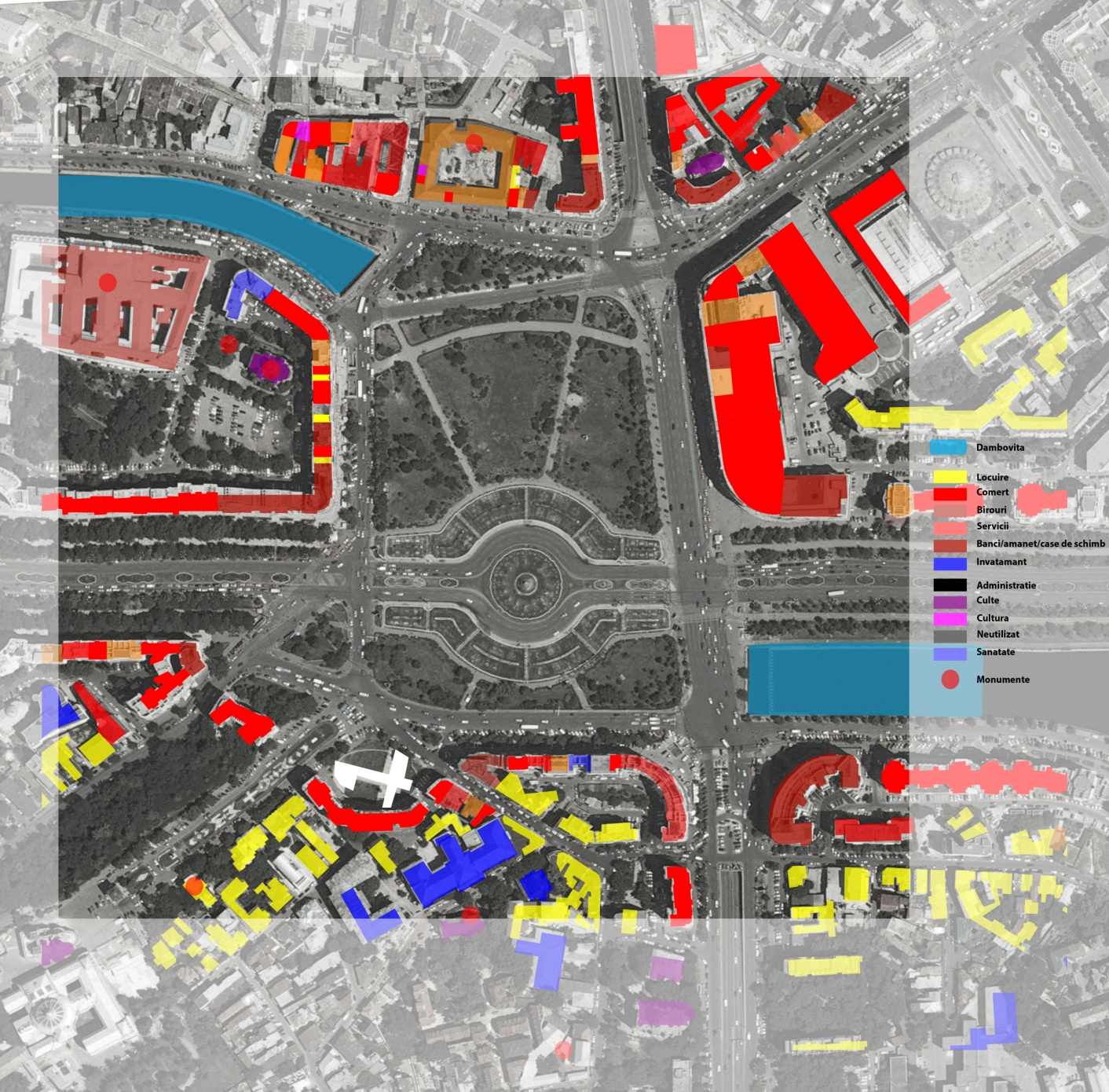 kilometrul urban
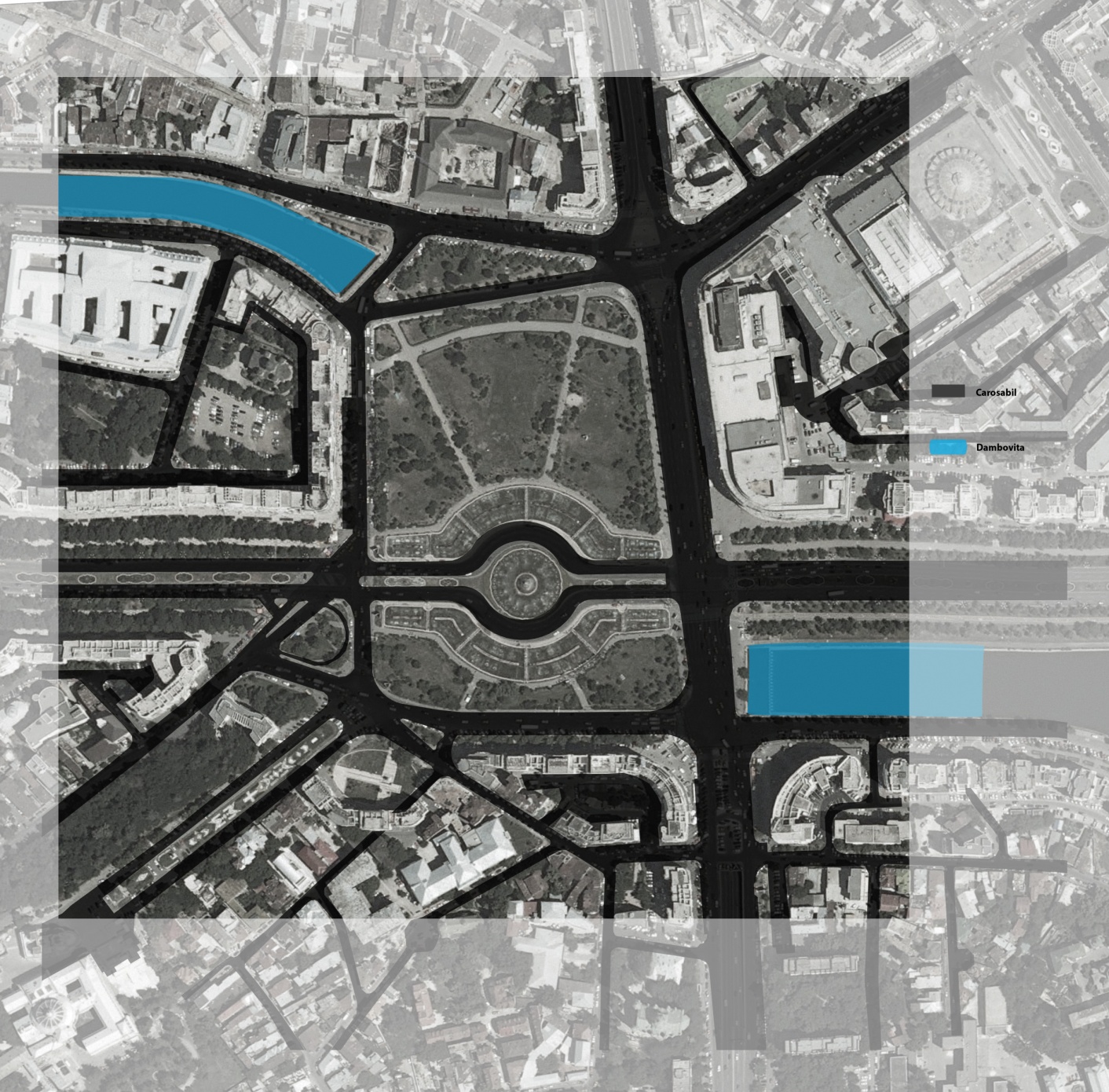 kilometrul urban
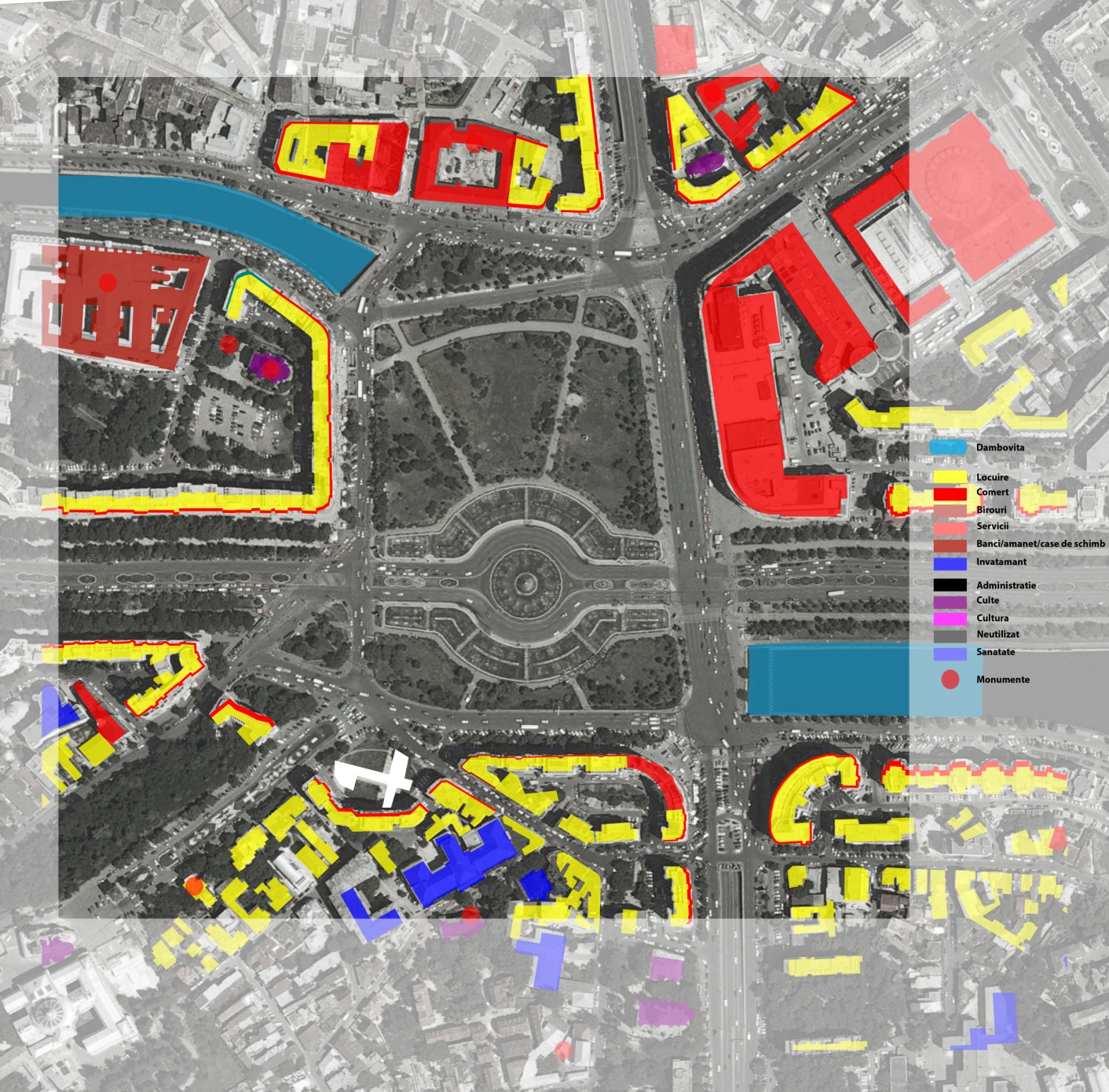 kilometrul urban
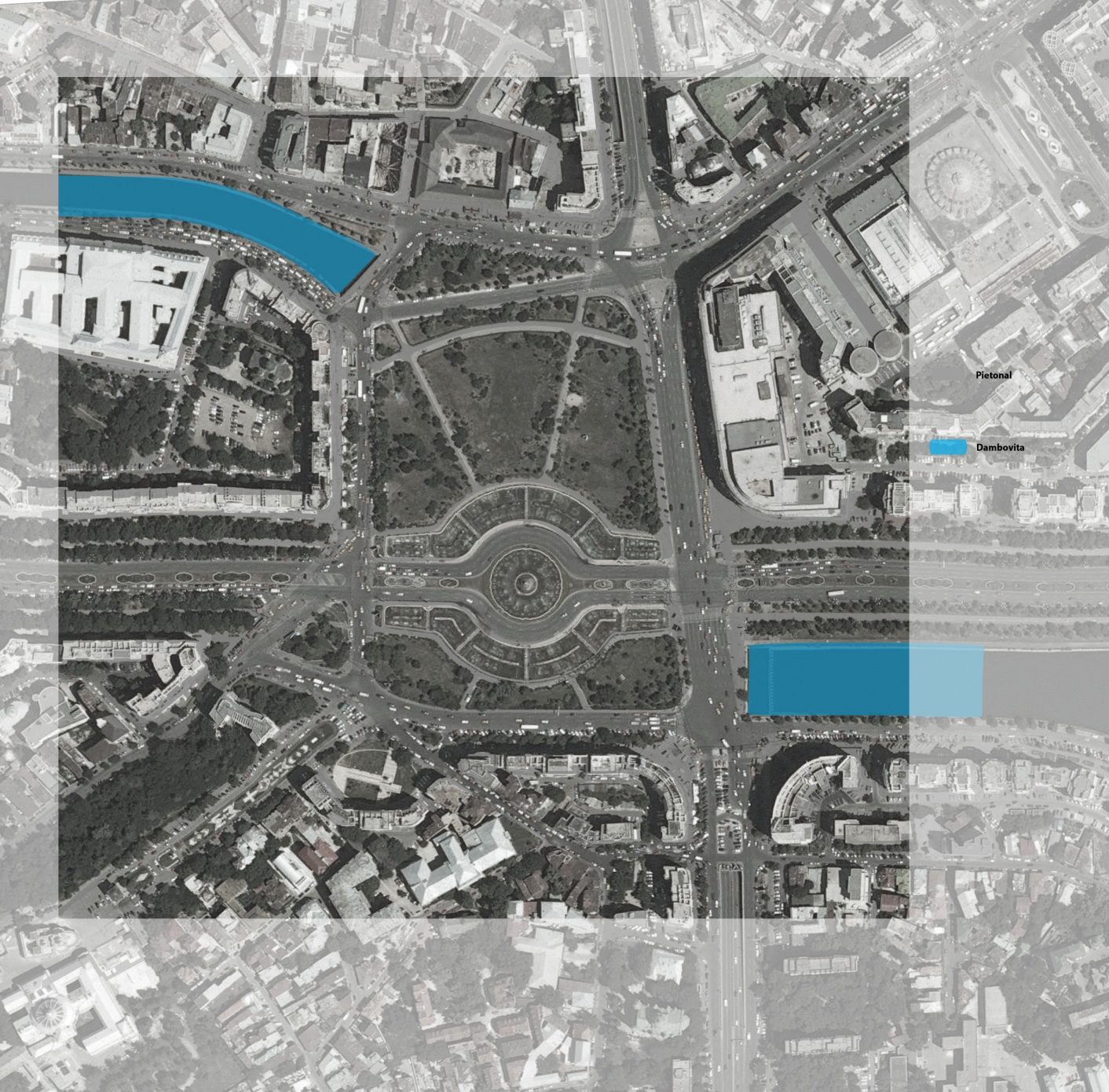 kilometrul urban
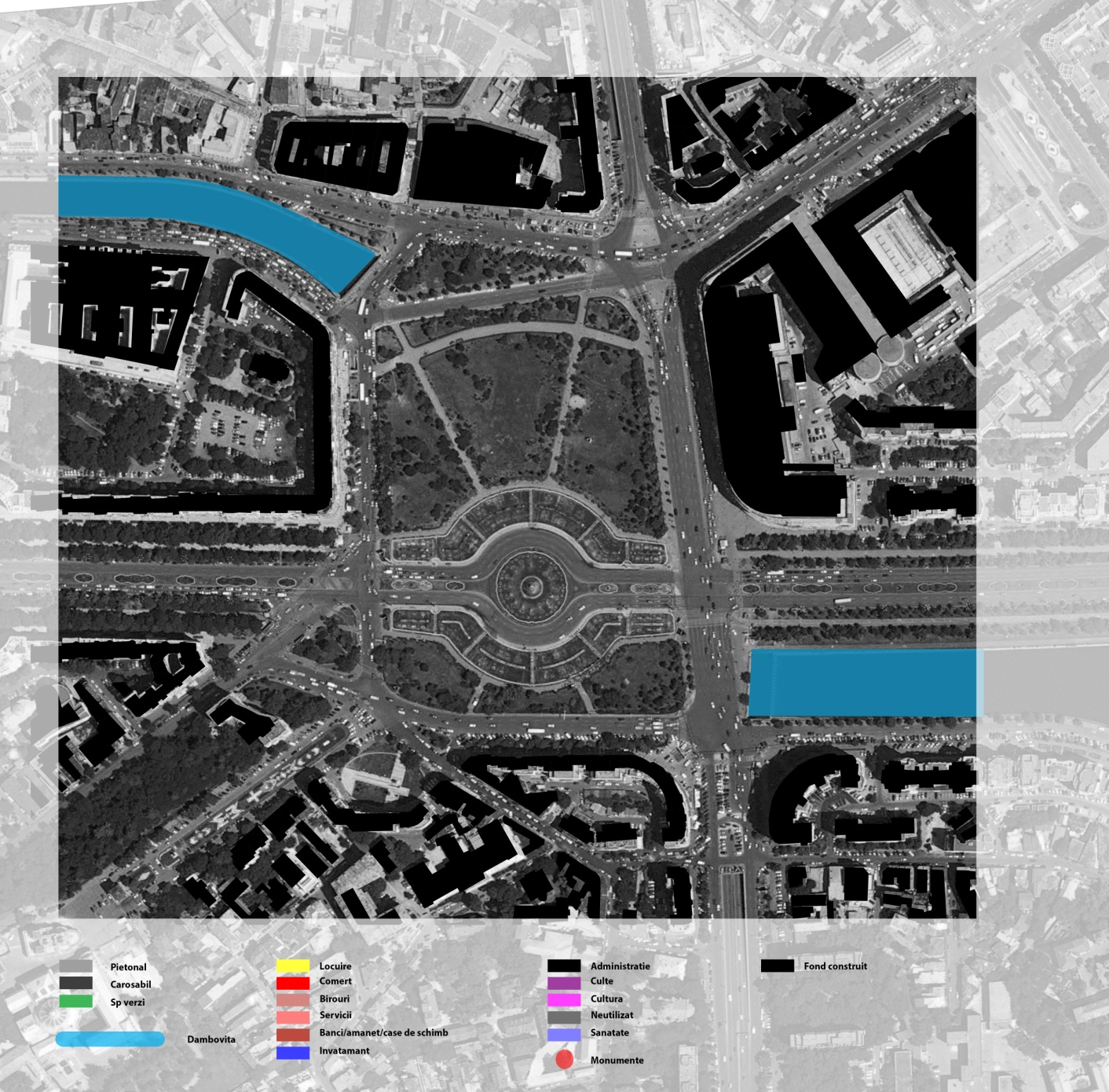 kilometrul urban
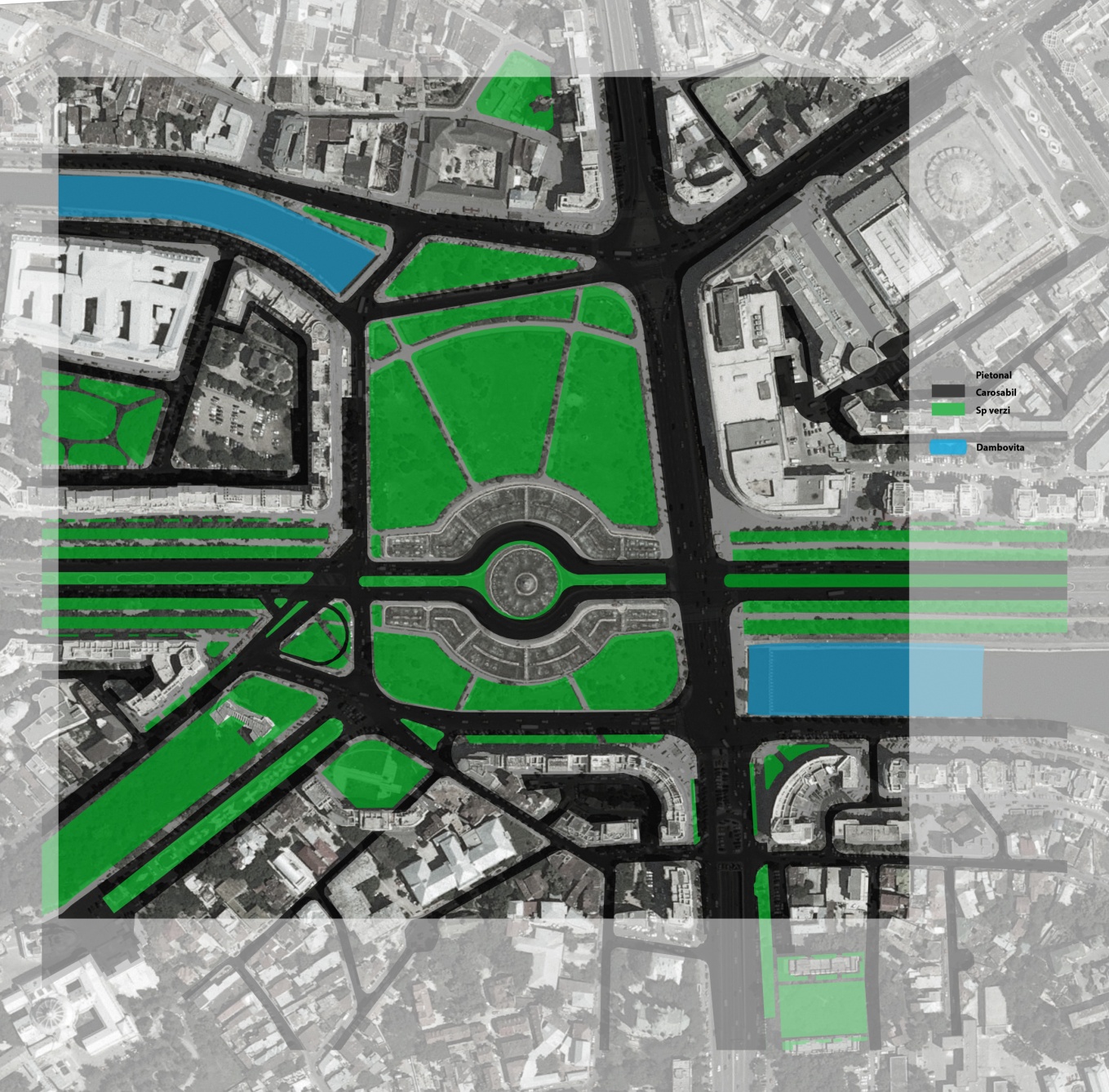 kilometrul urban
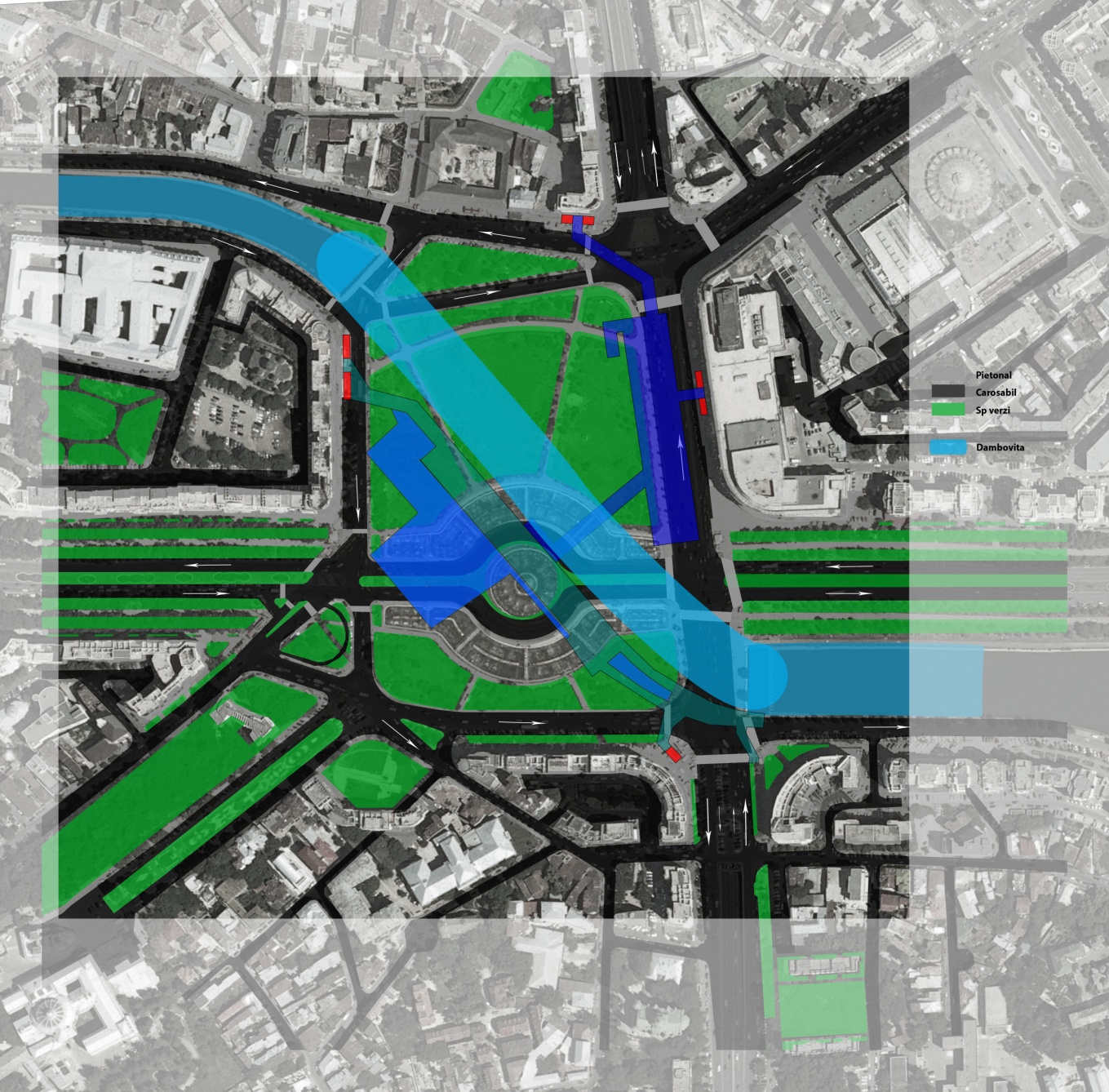 kilometrul urban
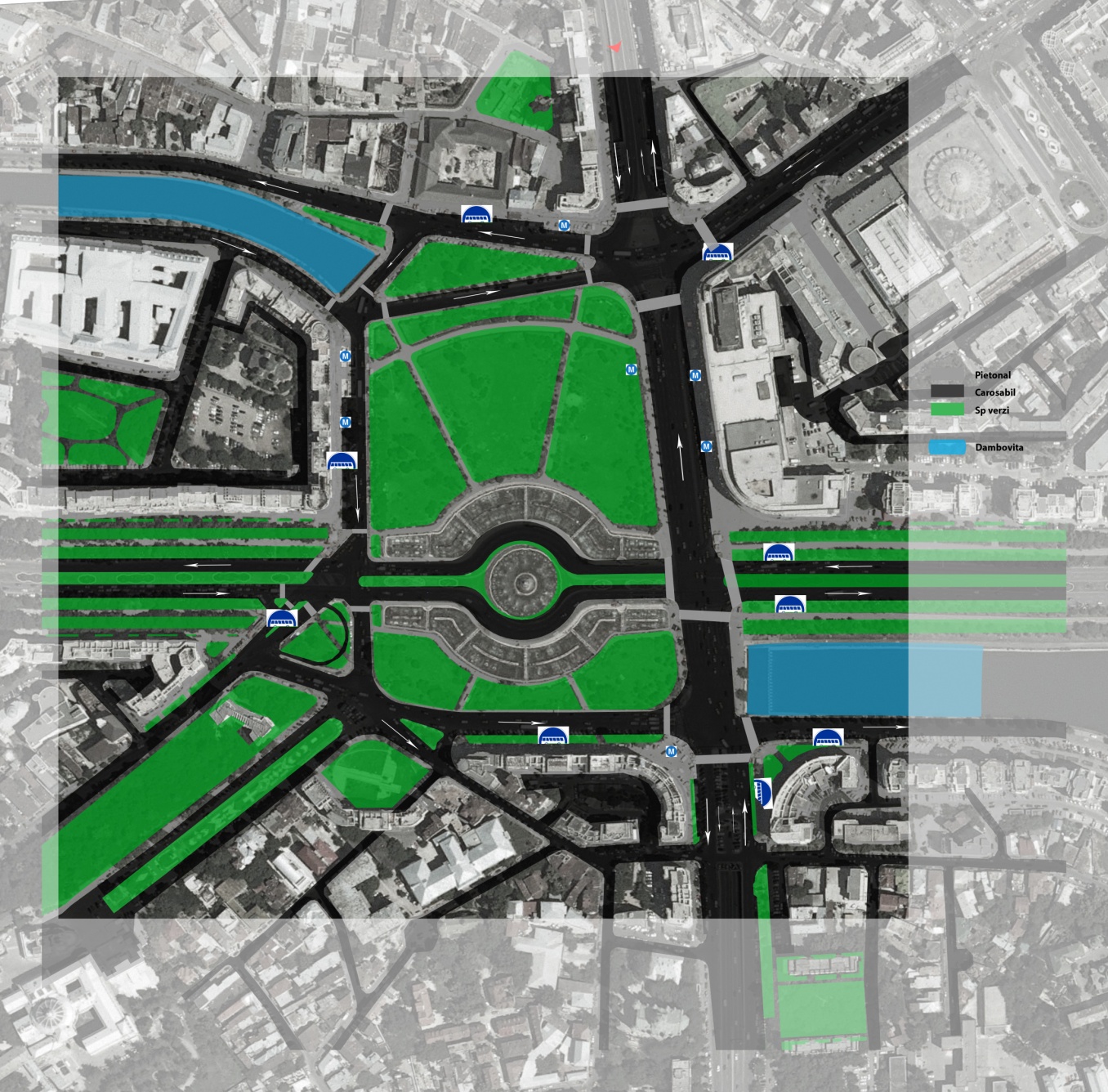 kilometrul urban
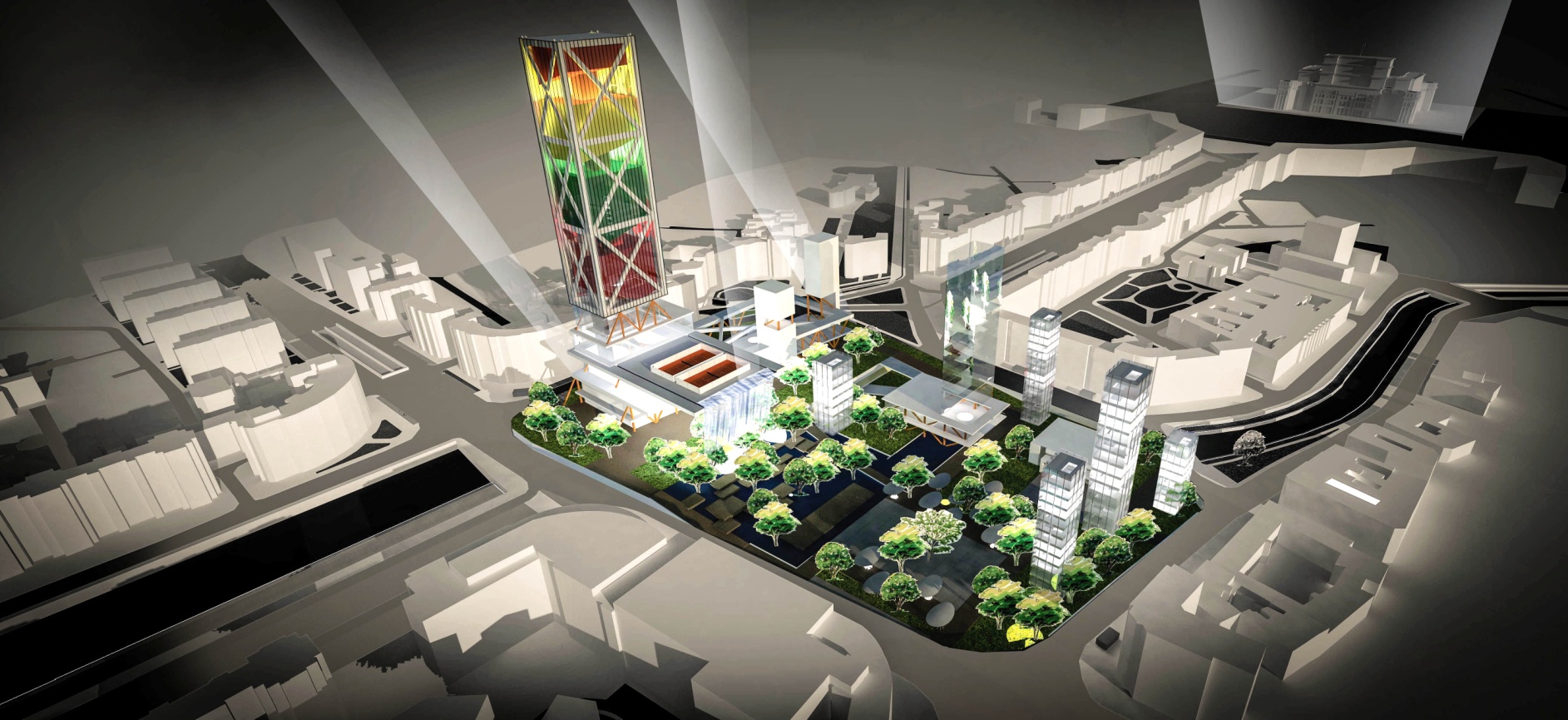 kilometrul urban
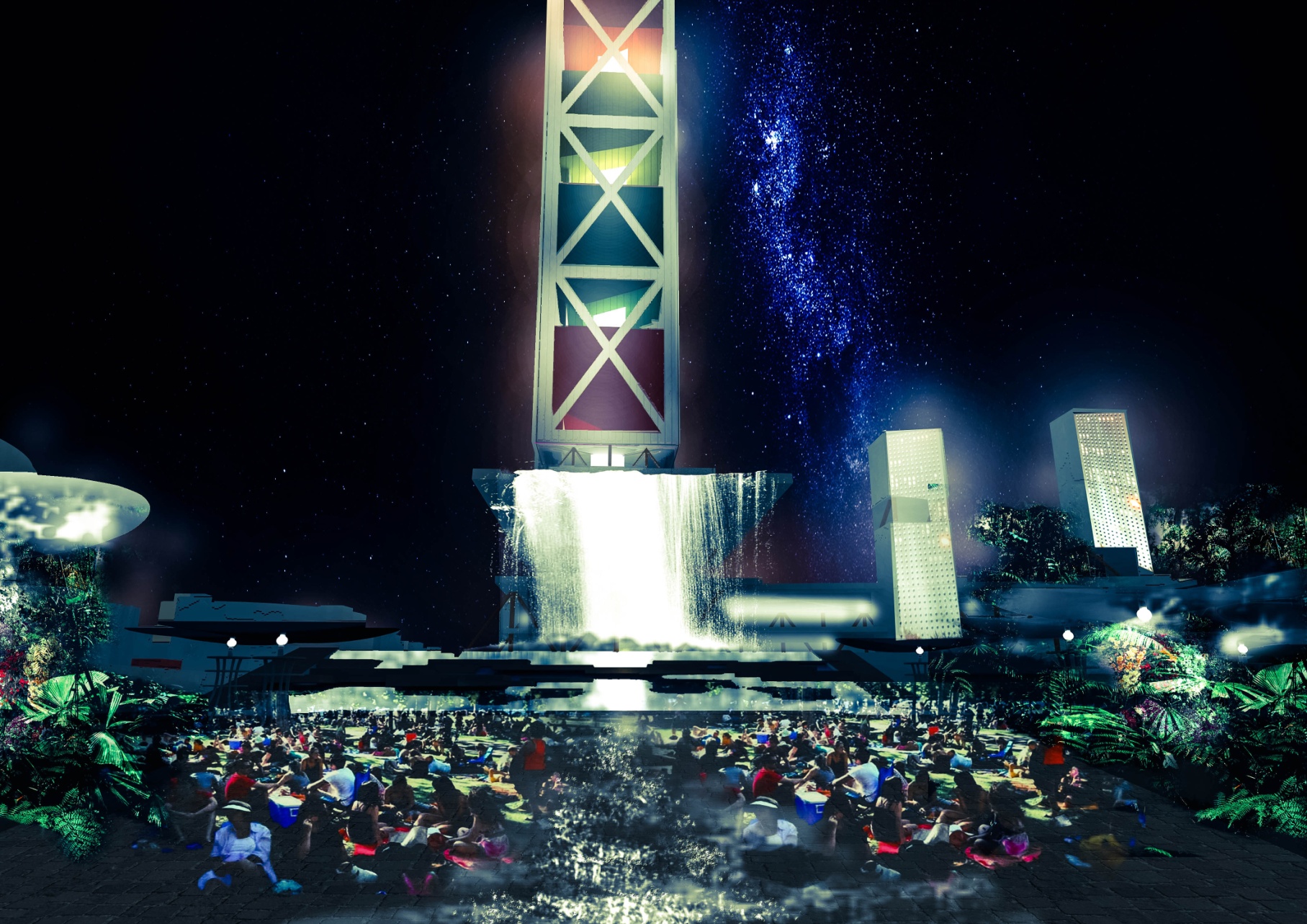 kilometrul urban
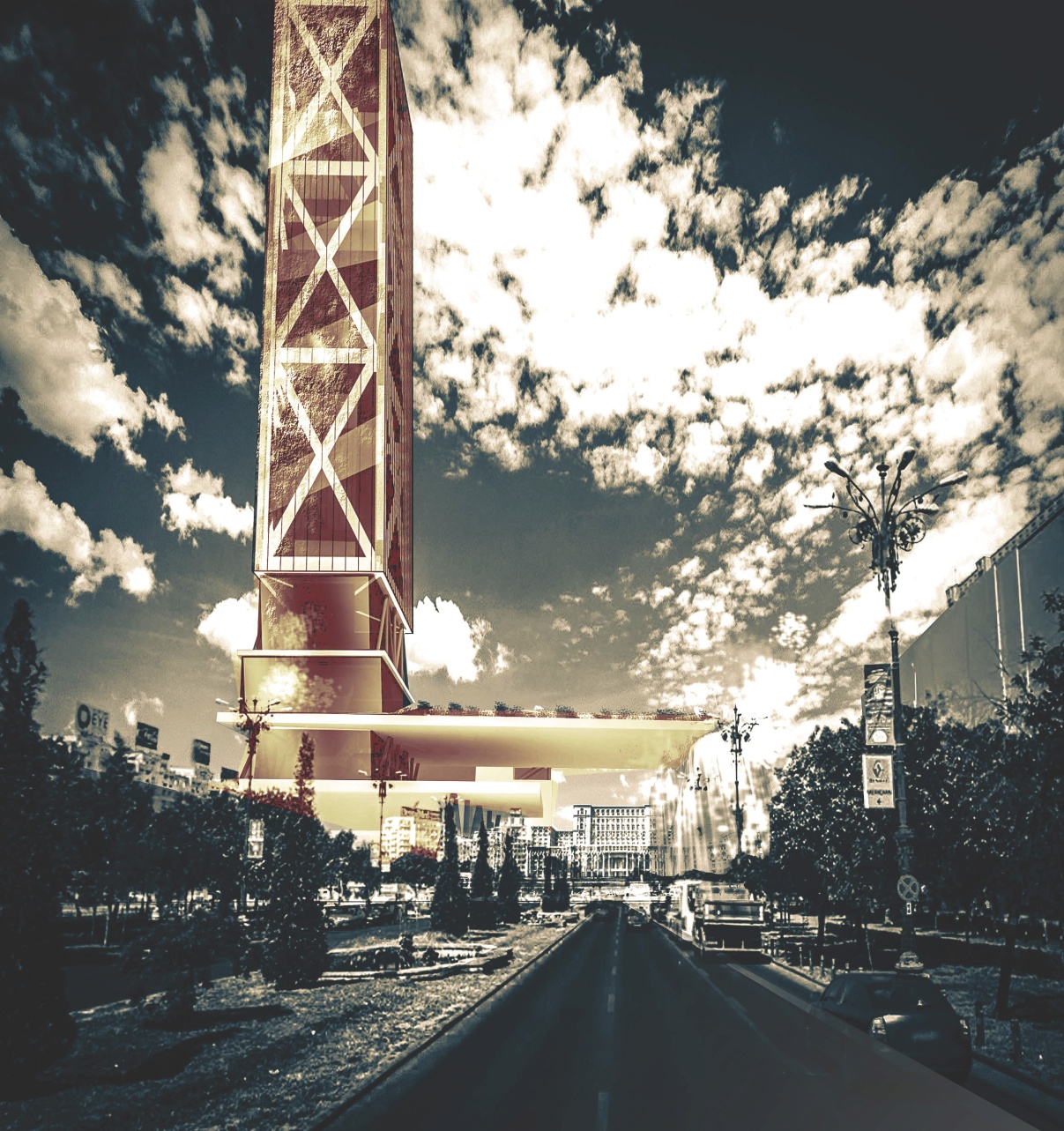 kilometrul urban
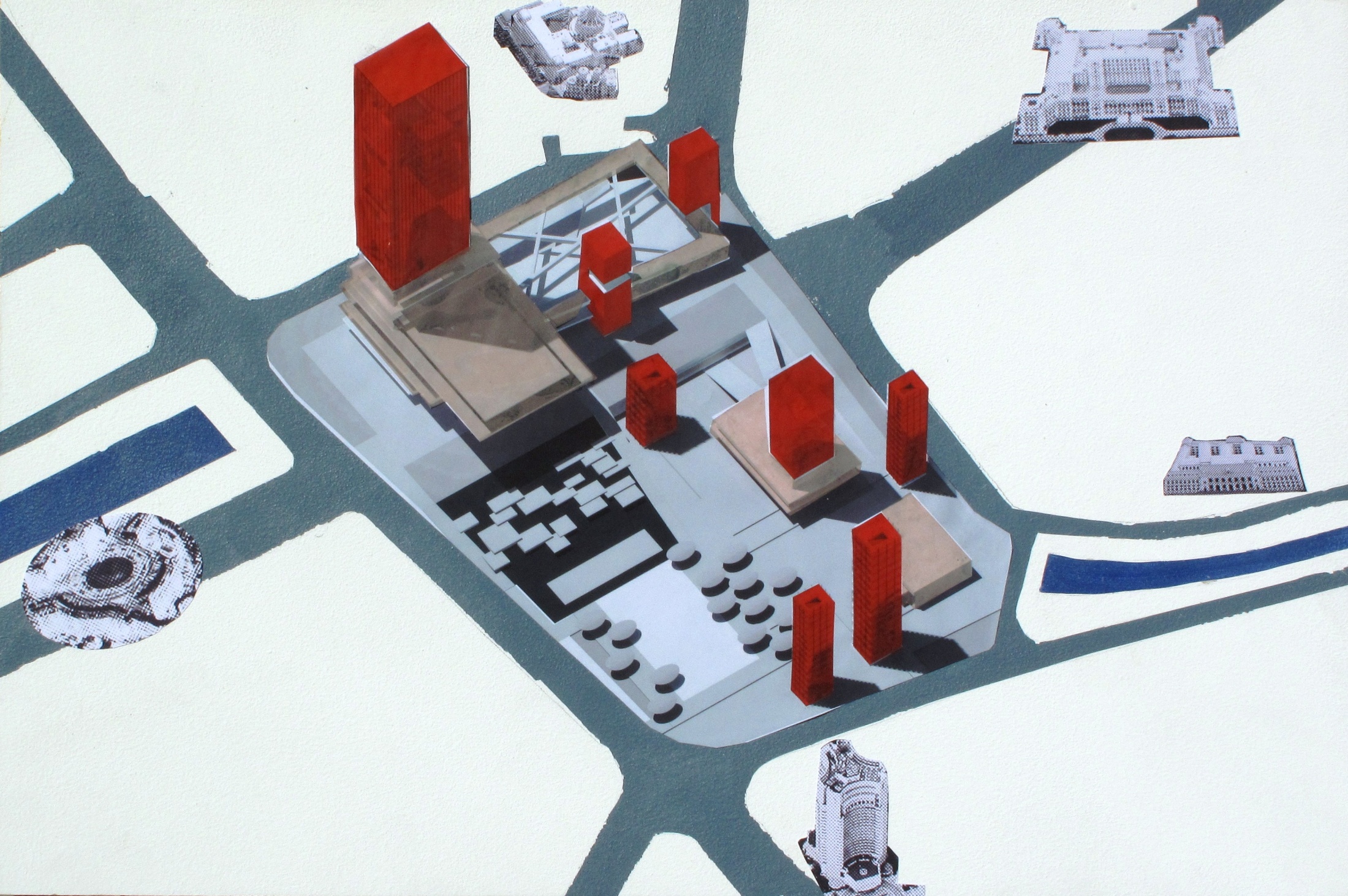 kilometrul urban
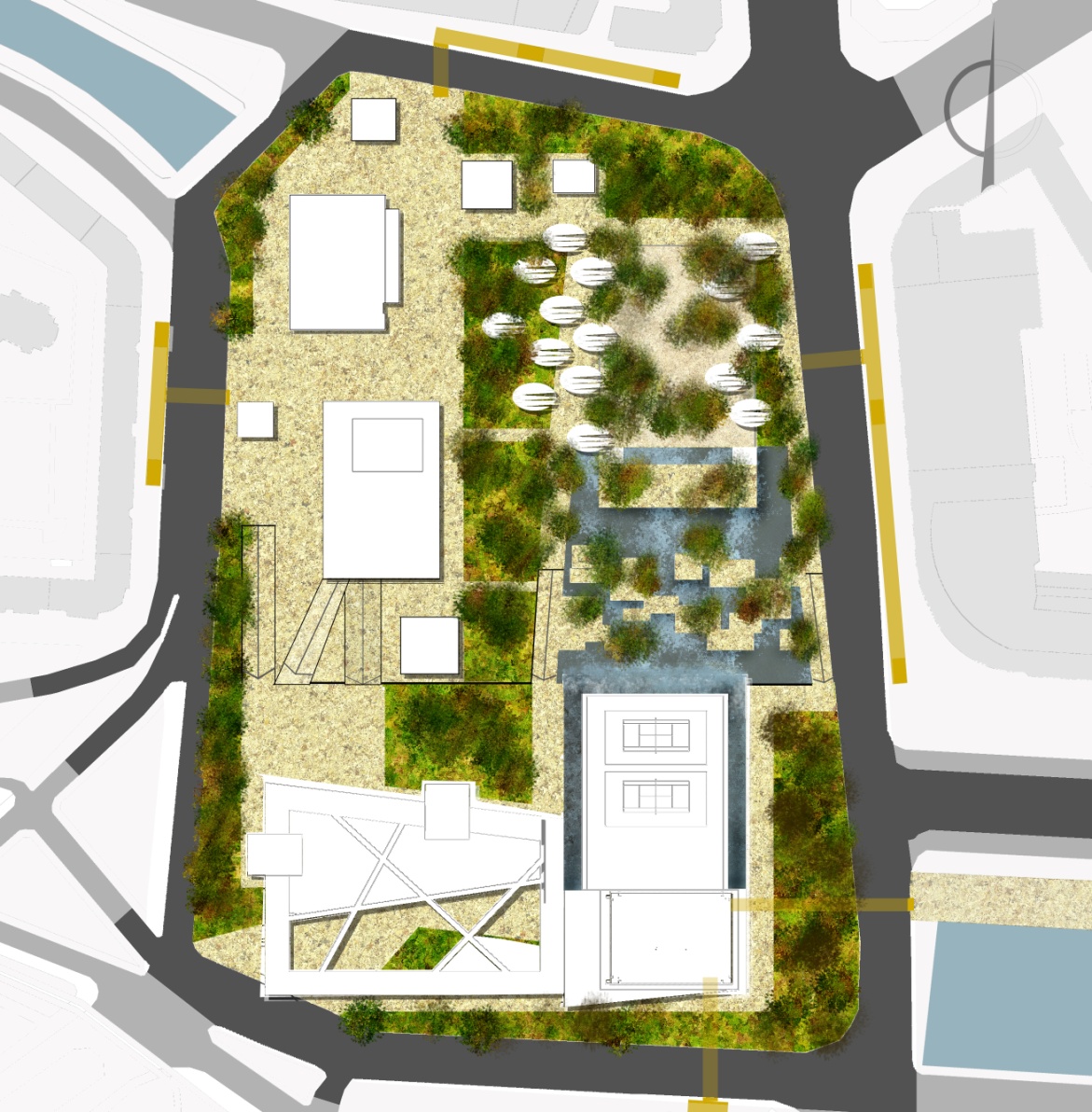 kilometrul urban
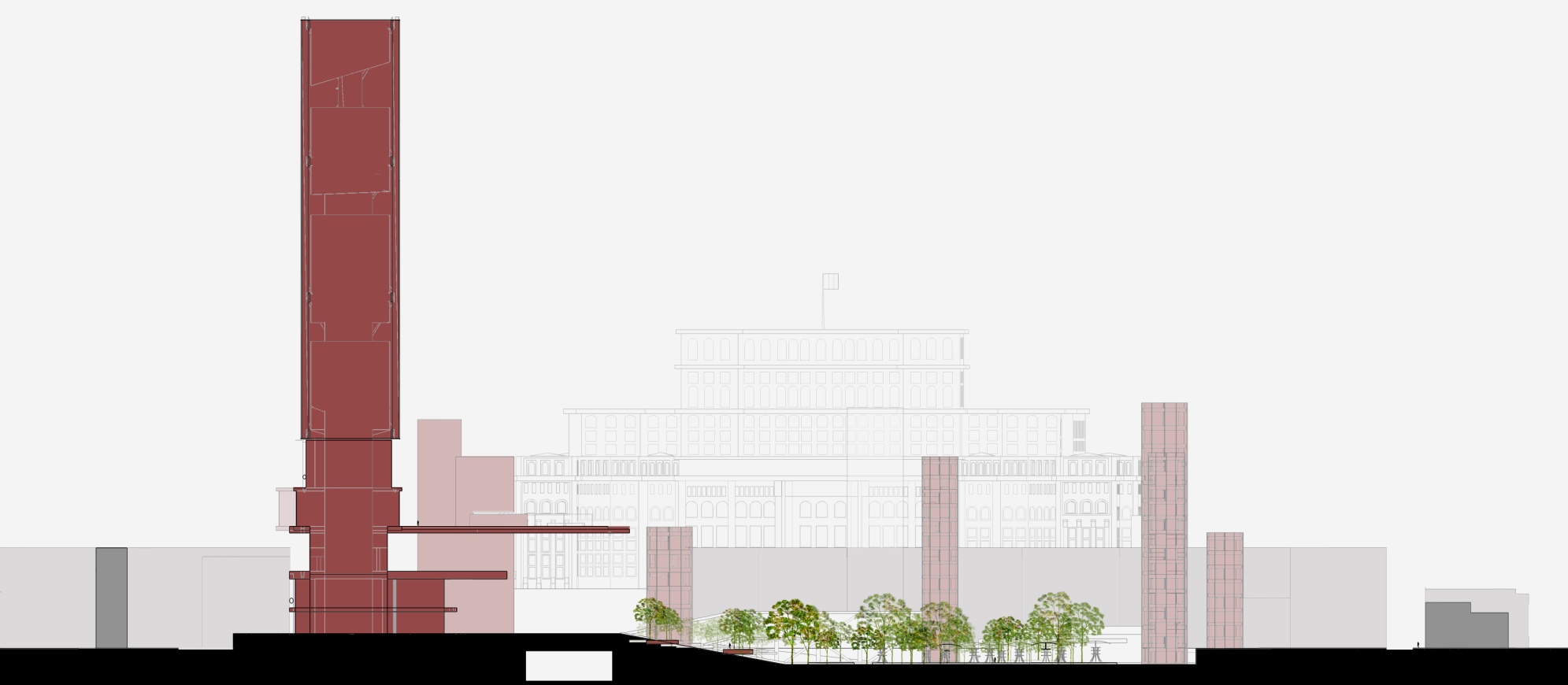 kilometrul urban
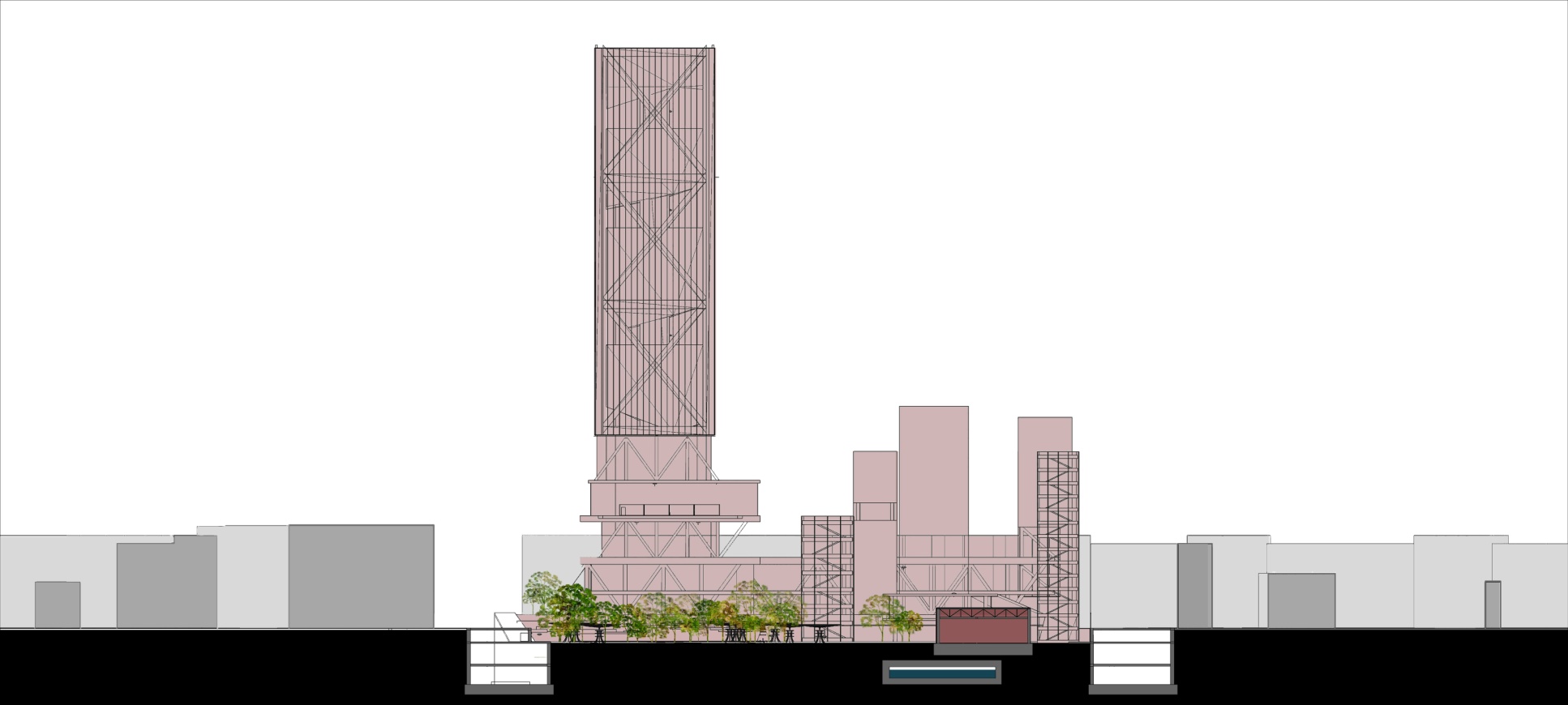 kilometrul urban
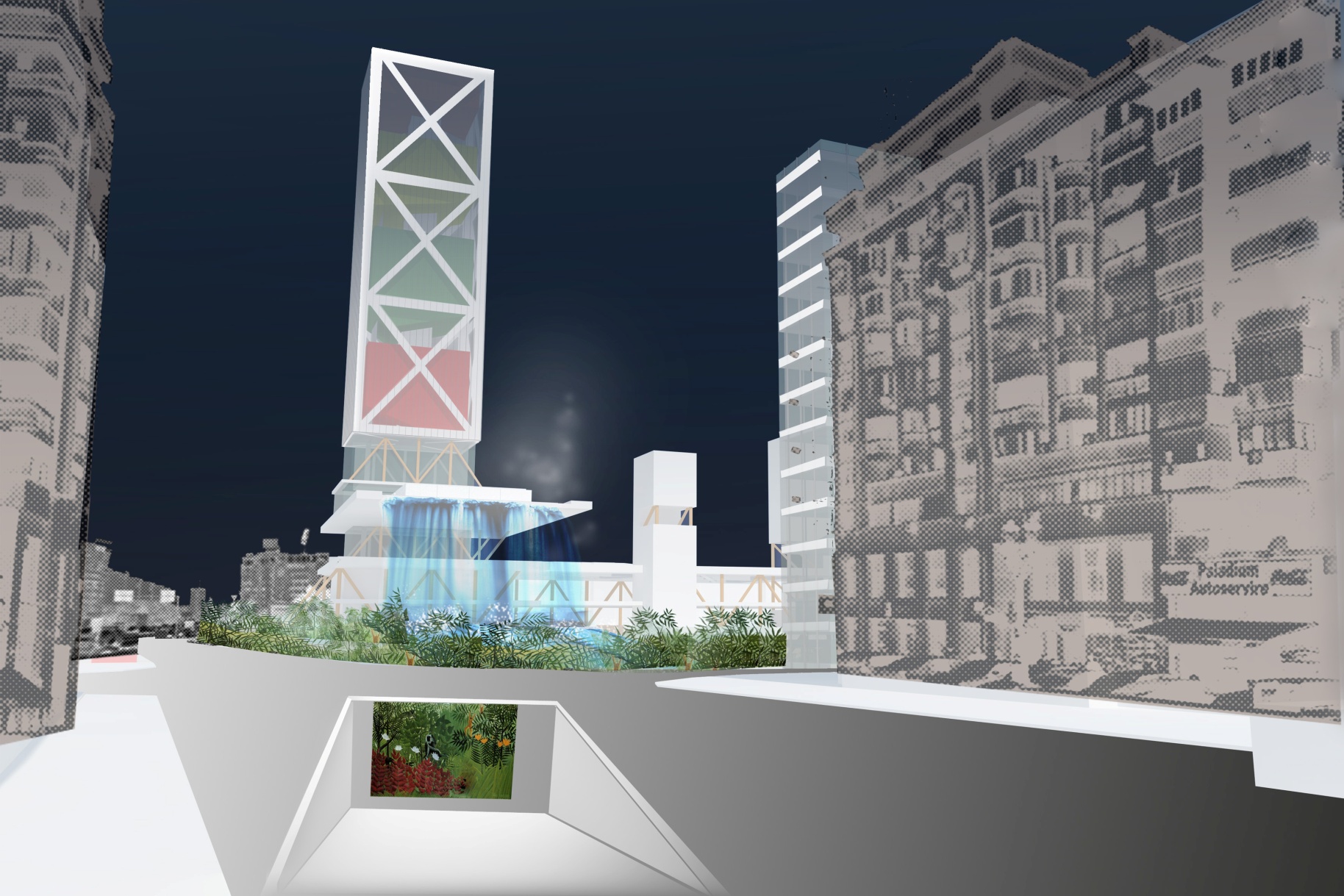